Vital StatisticsProbability and Statistics for Economics and Business
William H. Sandholm
University of Wisconsin-Madison
Brett A. Saraniti
Northwestern University
Chapter 4
Multiple Random Variables
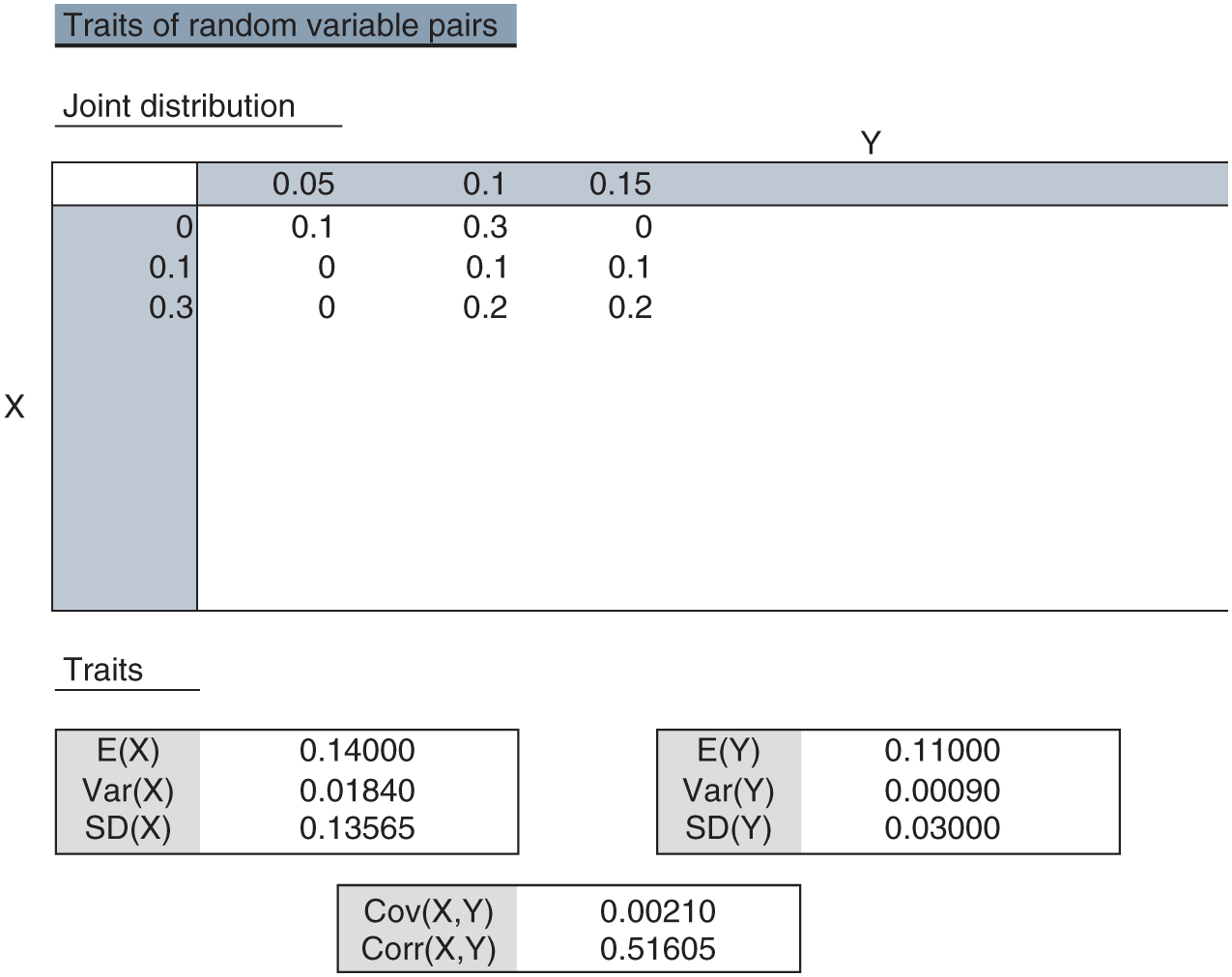 Figure 4.1:  traits.xlsx/2_RVs
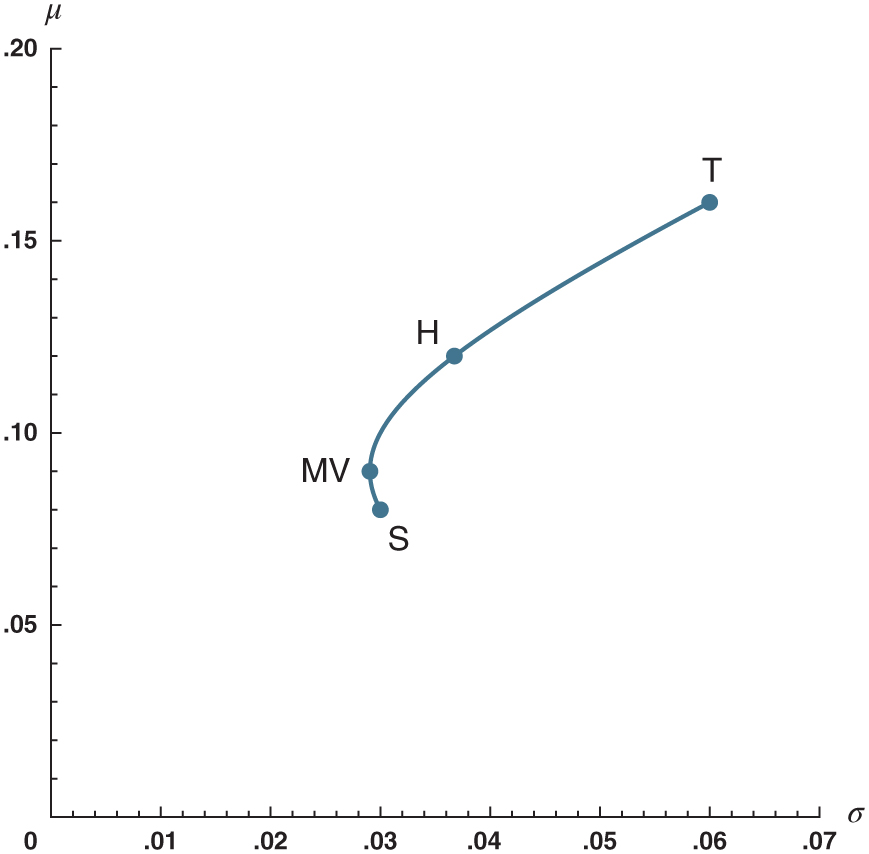 Figure 4.2:  Feasible (𝜎, 𝜇 ) points.
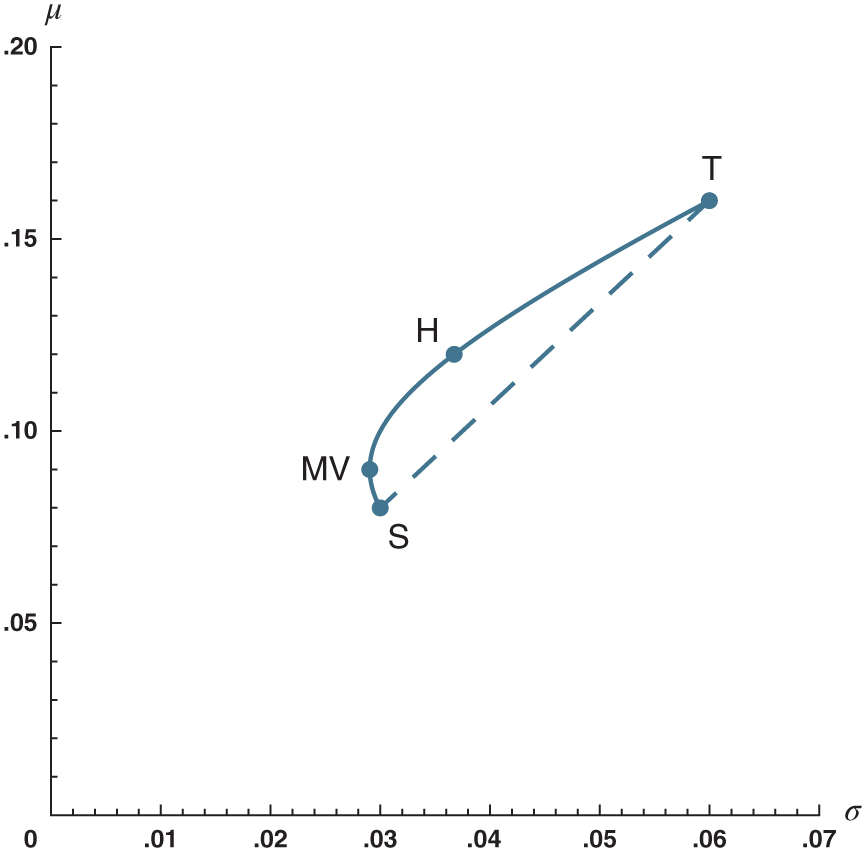 Figure 4.3:  Naive estimates overstate risk.
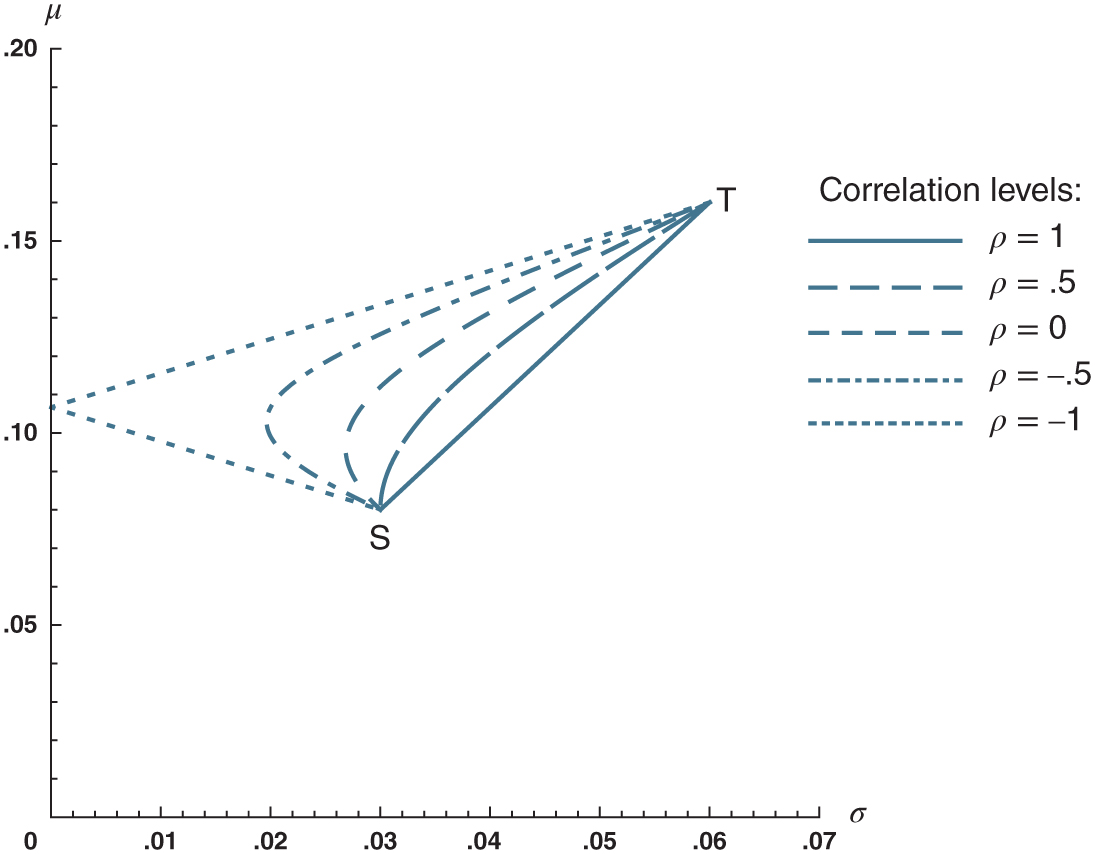 Figure 4.4:  Feasible (𝜎, 𝜇) points for various correlation levels.
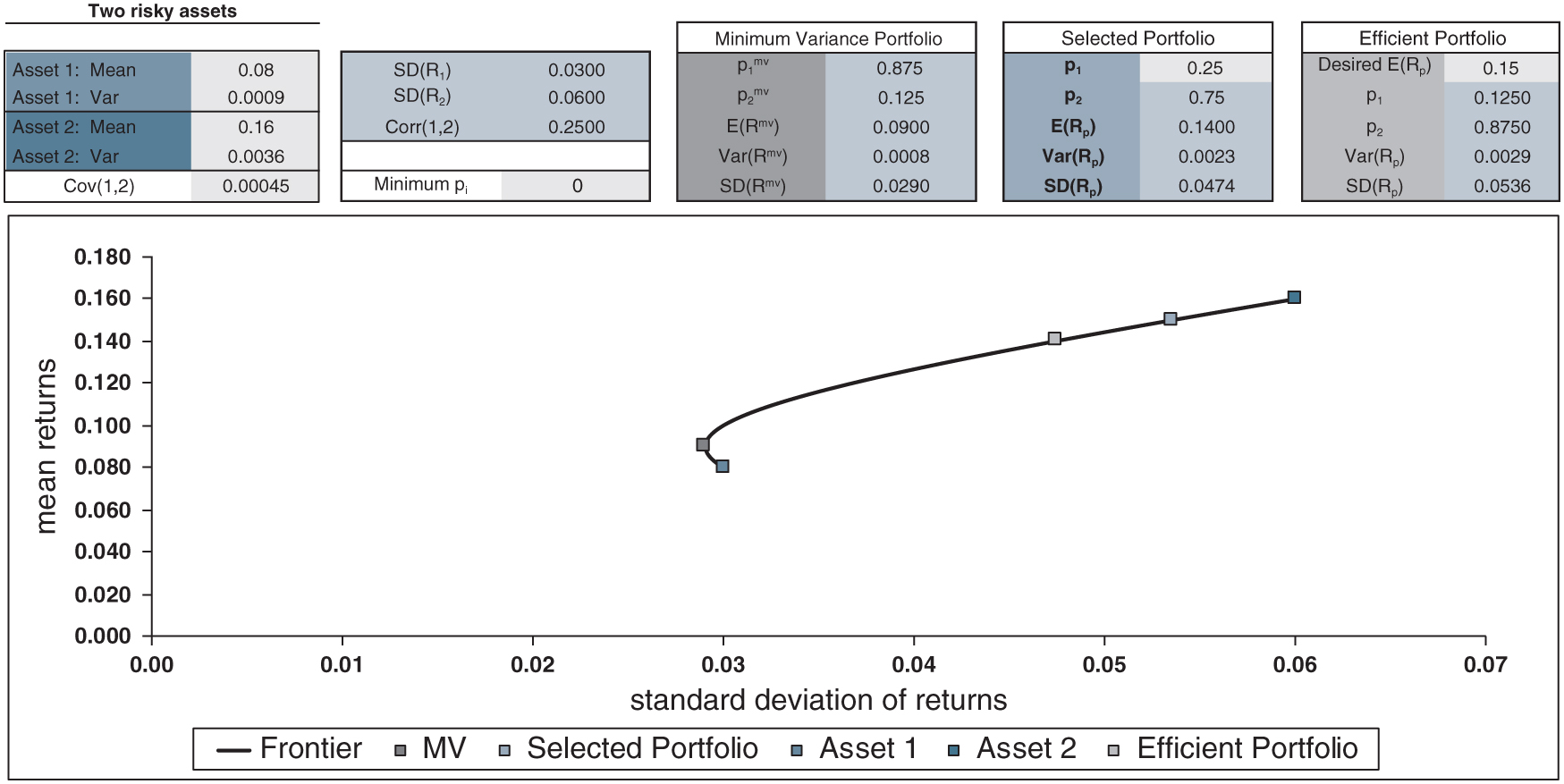 Figure 4.5:  two_assets.xlsx